Föräldramöte P-072016-08-22
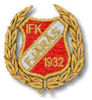 Pengar
Inbjudna lag betalar: 
Mat, fika betalas kontant alt SWISH till Catharina Mircovic 
Det som inhandlas och som ska ersättas; spara kvitto och vi gör upp efteråt.
Domare: 3 Stk P-02, Lön: 450 Sek per domare + gratis hamburgare och dricka.
Fotbollsplaner, omklädningsrum, Fjärås tält, grillansvar
8 personer
Planera för uppsättning och plocka ner Fjärås tält
Förberedelse av grill, grilla, städa undan
Ställa fram fotbollsmål, kona upp planer, plocka undan
Ha koll på omkl.rum så de är fräscha, att toa-papper finns, städa vid behov och efteråt, planera så att städ-hjälpmedel finns.
Kök och försäljning
10-12 personer
Förbereda så att varor finns, försäljning i kiosken, städa efteråt
Hamburgare med bröd, grönsaker, ketchup, dressing, dricka; läsk? Festis? Saft?, kaffe, te, fika, frukt, inget godis, 
Prissättning, vad är rimligt och vad tjänar laget?
Alternativ med gluten – mjölk och nötfritt
Ordna före och efter övernattningen
8 personer
Städning före och efter, där barnen ska sova och äta, toaletterna i klubbstugan
Kvällsmat, inköp av ev snacks till kvällen
Frukost
Lott-ringar, extra inkomst
4 personer
Ordna med lottring – ar, pris per lott?? 
Priser och lottdragning
Förslag:
Varje familj (P07) bidrar med varsin toarulle, torkypapper, disktrasa/diskborste/toaborste, ett gäng soppåsar – stora/små, 
Varje familj bidrar med något bakat till försäljningen
Varje familj bidrar med något till priserna till lottförsäljningen
Fråga IFK Fjärås om vi kan köpa burgare och bröd från dem och sen betala tillbaka?? Även dricka?? Städmedel likaså??
Inköpsförslag: Kassaskrin (Som vi kan använda under kommande säsonger)?
Arbetstider
Kl 08-16:30 ca för förberedelser och efterarbete. Grupperna själva ansvarar för arbetsfördelningen. Ju fler vi är som hjälps åt ju fortare går det!!!
Övernattningsgruppen: Kom överens med tränarna vilka tider som passar.
Vilken tid ska barnen hämtas på söndagen?